12. Profesionalizace novinářů (od řemesla k povolání) a česká novinářská kultura v komparativní perspektivě
Marína Urbániková

ZURn4104
Osnova
Proč zkoumat novináře a novinářky? 
Teoretický rámec: teorie profesionalizace, mediální systémy a žurnalistické kultury
Čeští novináři a novinářky v komparativní perspektivě: socio-demografické charakteristiky a představy o profesních rolích
1. 	Proč zkoumat novináře a novinářky?
3
Faktory ovlivňující mediální obsahy
Mediální rutiny (praxe)
Organizační faktory (mediální organizace)
4
Shoemaker & Reese 1991
Příklad: TV Prima a porada k uprchlíkům
Porada redakce zpravodajství (2015): https://hlidacipes.org/nahravka-z-porady-zpravodajstvi-tv-prima/
Zástupce majitele (místopředseda představenstva FTV Prima Holding) Luboš Jetmar: „My jsme se s Jitkou domluvili na tom, že vám dá přečíst ten článek. Podle mého názoru je skvěle napsanej a jednoznačně to tam (…) A jednoznačně to tam popisuje to, že tohle může být začátek konce. My si to možná dneska neuvědomujeme. (…) Upřímně řečeno, já nevím, jestli někdo z vás by se chtěl dožít toho – nevím, jak máte velké děti, ale já mám devítiletou holčičku – já bych pak nechtěl za dvacet let, až jí bude třicet, musela chodit v burce a neměla vůbec žádný práva. To opravdu ne.“
Šéfredaktorka zpravodajství Jitka Obzinová: „Tak ještě jednou jenom zopakuju, že postoj vedení televize je určující. To jsou pravidla, který prostě by bylo dobrý, abychom si znova oživili. Vedoucí vydání se tímto postojem řídí, redaktoři akceptují nařízení vedoucích vydání, nepromítají své soukromé názory do vysílání, jo?“
5
Důležitost diverzity v redakcích
Moc vybírat témata, nastolovat agendu a formovat její vyznění není distribuována rovně; problematické z různých důvodů:
rovné využívání práva na svobodu projevu a vyjadřování
(nezáměrné) preference, předsudky, stereotypy 
napomáhání k reprodukci a upevňování širších společenských nerovností 
kdo má dominantní hlas při formulaci společenské poptávky po řešení různých problémů a při hodnocení navrhovaných řešení? koho hlas je vynechán? 
naplňování poslání: služba celé společnosti, oslovování širokých skupin občanů, důvěra v média a novináře
Kdo/co je obvykle předmětem výzkumu?
Kdo se zkoumá?
Novináři a novinářky, případně jejich podskupiny (ženy-novinářky, novináři z etnických menšin, političtí novináři, investigativní novináři, sportovní novináři…)
Studenti a studentky žurnalistiky
Co se zkoumá? 
Sociodemografické charakteristiky
Politická a hodnotová orientace
Pracovní podmínky
Profesní postoje a představy o profesi 
Etické postoje, včetně řešení hypotetických sporných situací 
Vnímaná míra svobody a autonomie
…
Teoretický rámec: teorie profesionalizace, mediální systémy, žurnalistické kultury a jejich komparace
8
Žurnalistika od řemesla k profesi
Projekt profesionalizace = snaha vytvořit ze žurnalistiky profesi, tj. zaměstnání postavené na určité sumě poznatků (zručnosti, schopnosti, znalosti), na zvládnutí kterých je nutná příprava v podobě terciárního vzdělávání a odborné praxe (Evetts 2003)
V 19. století začal výrazně stoupat význam novinářů jako tvůrců obsahu
první profesní asociace (1883, UK), 
žurnalistika jako kurz na univerzitě (University of Missouri, 1879) a studijní obor (1912, Columbia University), 
ČR: první pokusy o ustanovení odborného žurnalistického vzdělávání: 1913/1914
Znaky profese: žurnalistika jako semi-profese
Greenwood 1957, Wilensky 1964, Freidson 1994, Dooley 1997:
Činnost je postavena na specifické sumě znalostí, zručností a dovedností 
Vyžaduje vysoké kompetence, kterými běžný laik nedisponuje 
Tato činnost a její kvalitní výkon jsou pro společnost důležité 
Nutnost odborného terciárního vzdělání
Členy profese pojí specifická profesní kultura 
Členové profese kromě toho sdílejí etická pravidla, která při výkonu praxe dodržují
Existence nezávislých stavovských organizací spájejících členy profese a oddělujících kompetentních od nekompetentních (sem spadá i kontrola nad vstupem nových adeptů do profese a jejich výcvikem)
Prestiž povolání (CVVM, 2019)
11
Celková důvěra ve zpravodajství (%)
„I think you can trust most news most of the time“
Reuters Digital News Report 2022
Opakování: míra profesionalizace jako významný znak mediálních systémů
Hallin a Mancini (2004): 4 parametry
historický vývoj mediálních trhů
politický paralelizmus: míra propojení médií a politiky
vývoj novinářské profesionalizace
stupeň a způsob intervence státu do mediálního systému
Opakování: žurnalistická kultura
Kultura = soubor idejí (hodnot, postojů, přesvědčení) vztahujících se k žurnalistické práci, prostřednictvím kterých novináři (vědomě nebo nevědomě) legitimizují svoji roli a činí svoji práci smysluplnou pro jiné i pro sebe; zároveň sem možno zařadit i žurnalistické praxe a artefakty (Hanitzsch 2007)
The Worlds of Journalism Study (http://www.worldsofjournalism.org/); 110 zemí, 2021-2023
Institucionální role 
intervencionismus 
odstup od moci 
tržní orientace
Opakování: žurnalistická kultura
Epistemologické východiska 
Objektivismus
Empiricismus 
Etické ideologie 
Relativizmus 
Idealizmus
Žurnalistické role: update
Standaert, Hanitzsch, Dedonder (2019): více než 20 tis. novinářů ze 67 zemí; funkce:
Informačně-instruktážní
Analyticko-poradní
Kriticko-monitorovací
Advokátně-radikální
Rozvojově-vzdělávací
Kolaborativně-pomocná
17
(Ne)Stabilita žurnalistické kultury v ČR
Na rozdíl od západní a severní Evropy a Severní Ameriky se česká žurnalistická komunita musela vyrovnávat s opakovanými hlubokými společensko-politickými změnami, které ovlivnily i žurnalistickou kulturu
1918: rozpad Habsburské monarchie a vznik Československa
1939: německý Protektorát Čechy a Moravy
1945: konec druhé světové války
1948: komunistický puč a převzetí moci
1968: Pražské jaro
1989: pád komunistického režimu 
1990+: liberální demokracie, tržní ekonomika, radikální transformace mediálního systému
3. 	Čeští novináři a novinářky v 	komparativní perspektivě
19
Metoda
Reprezentativní průzkum (face-to-face rozhovory) mezi českými novináři (2015)
kvótní výběr, 701 respondentů (přímo se podílejících na tvorbě zpravodajsko-publicistického obsahu)
Zahraniční data: projekt The Worlds of Journalism Study (Hanitzsch et al.,) 2007-2011, http://www.worldsofjournalism.org/
Severo/středoevropský model: Rakousko, Německo, Švýcarsko (N=300)
Středomořský model: Španělsko, Řecko, Portugalsko (N=300)
Severoatlantický model: USA, Austrálie (N=200)
Pohlaví
Zastoupení žen v žurnalistice (%)
22
Zdroj: Worlds of Journalism Study 2 (2012-2016); Volek & Urbániková 2017
Ženy ve vedení českých zpravodajských médií
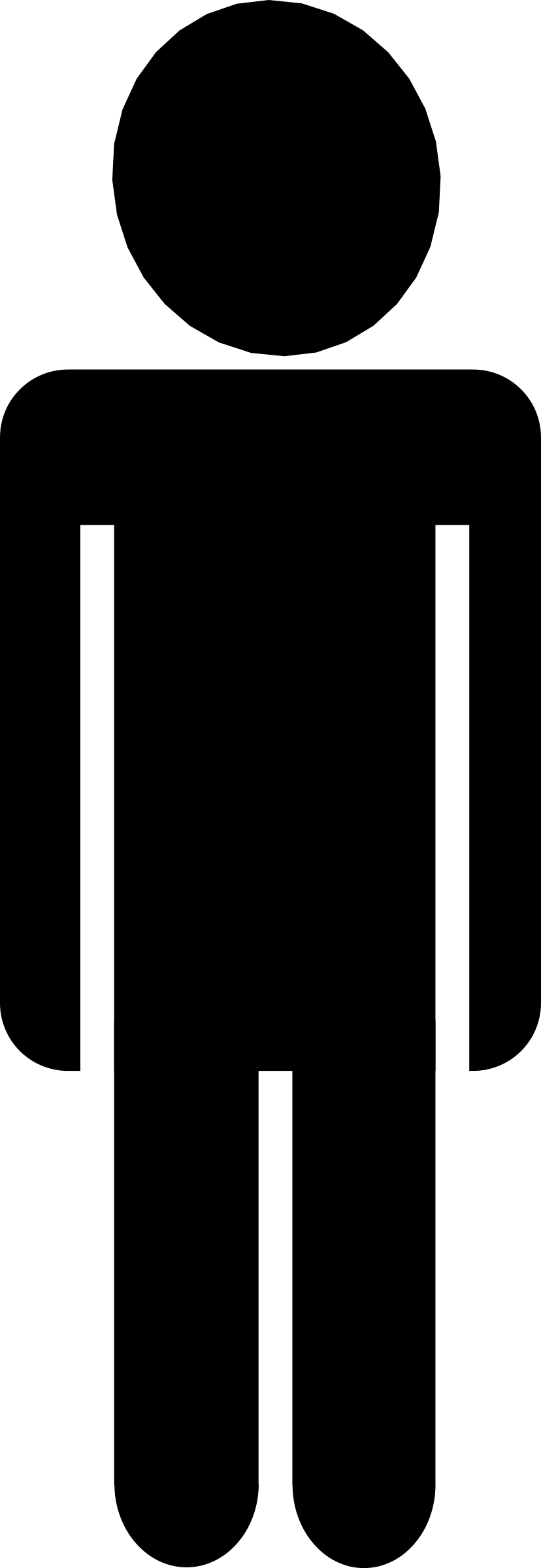 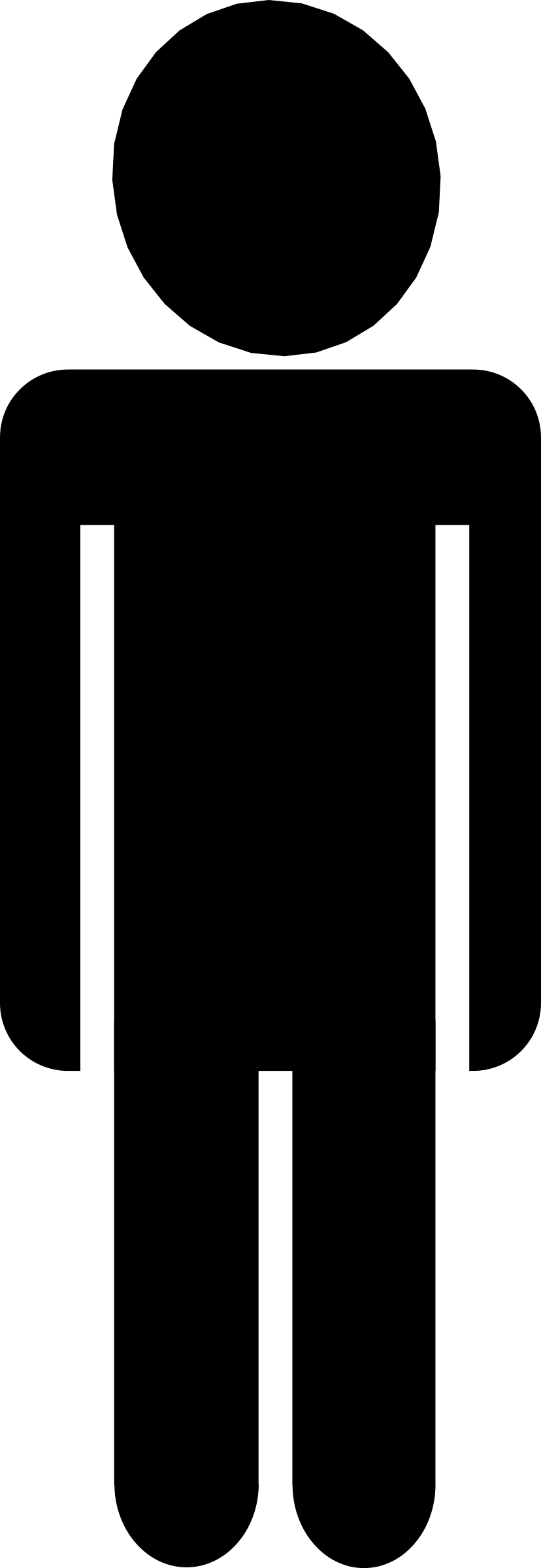 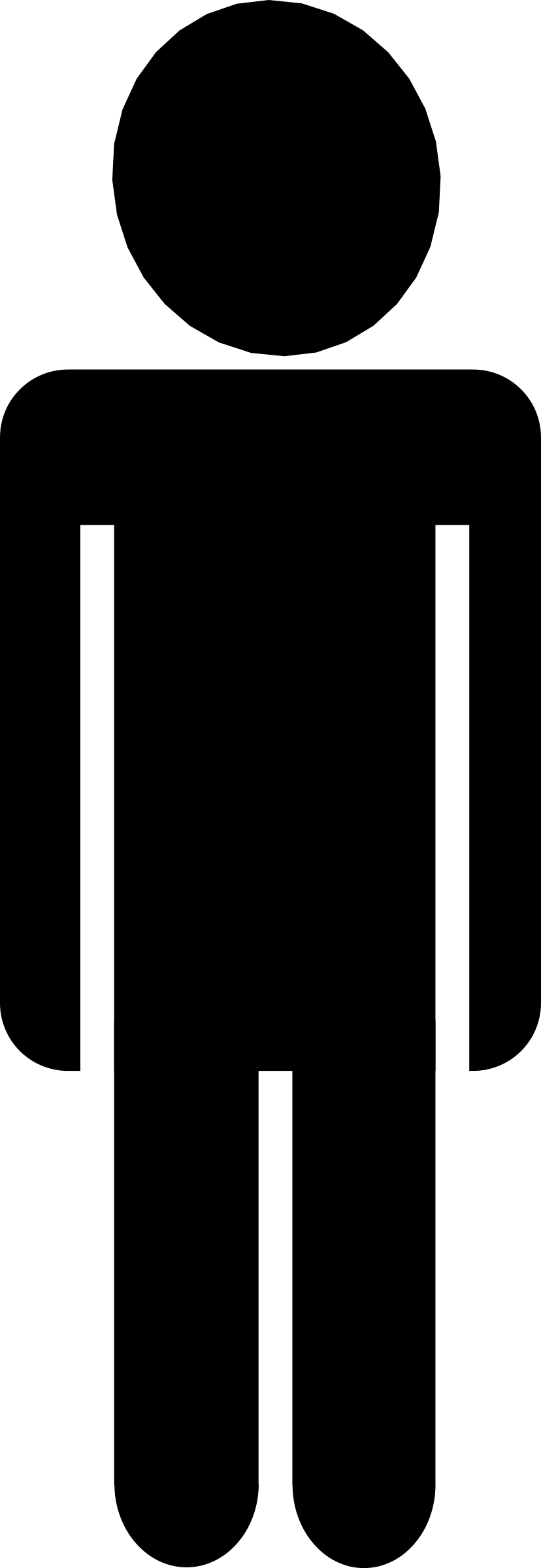 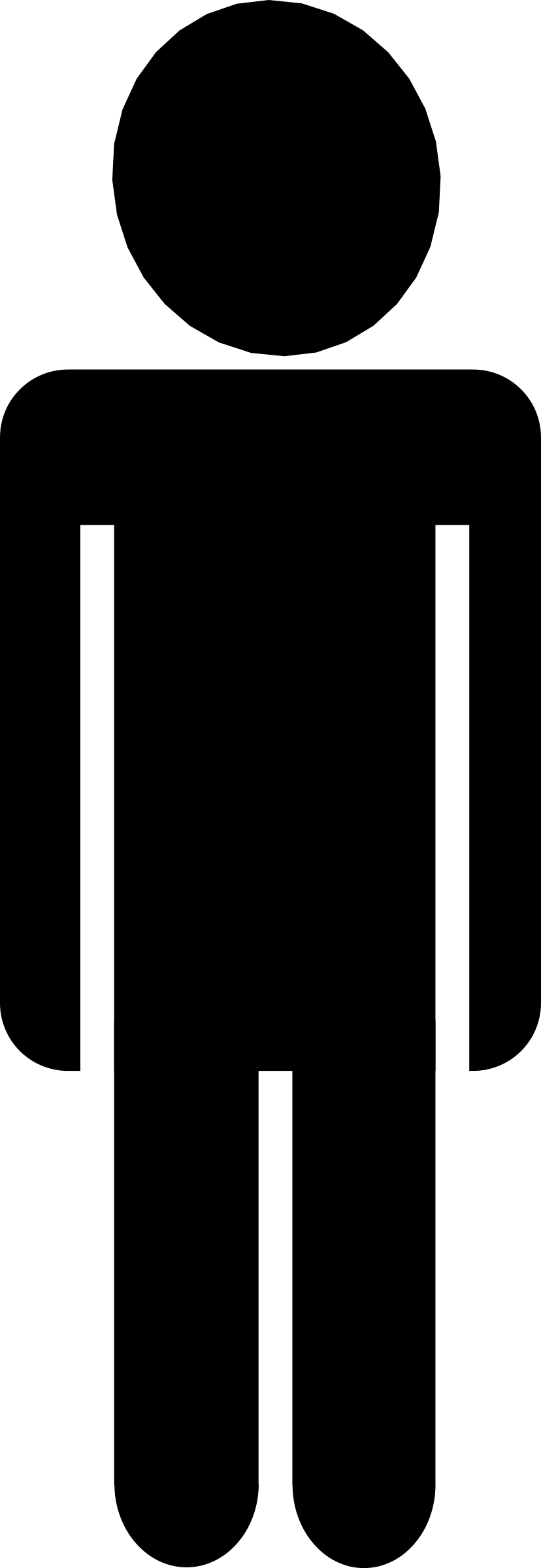 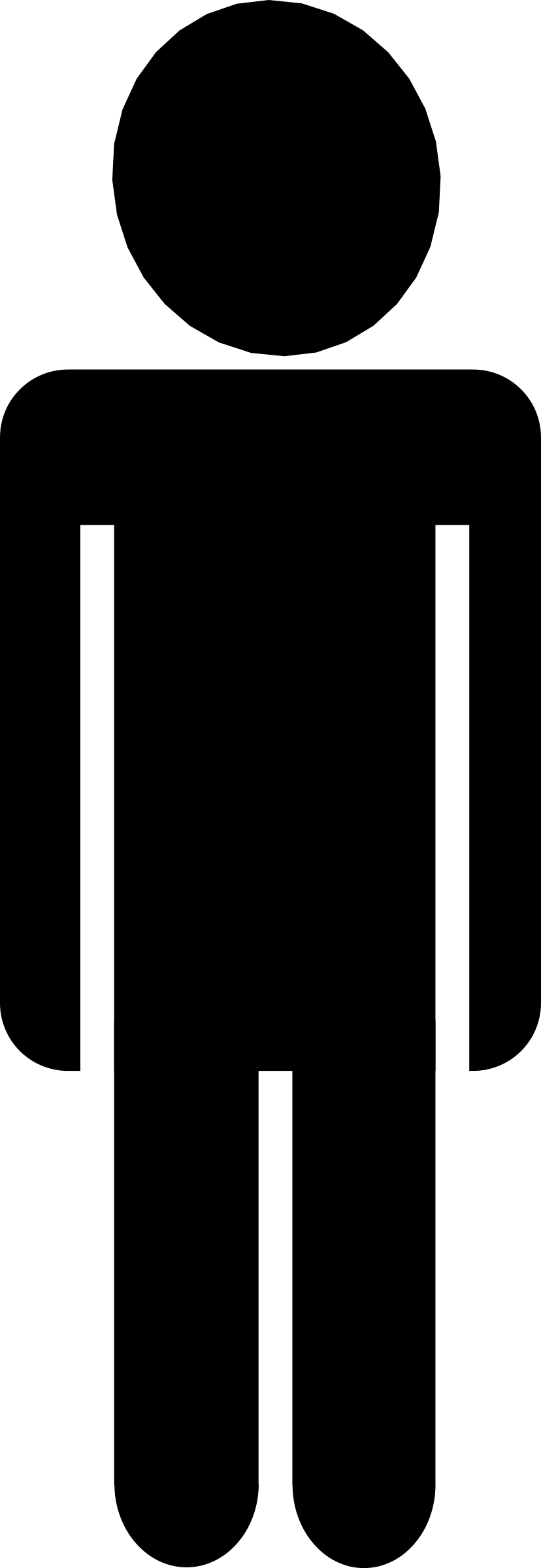 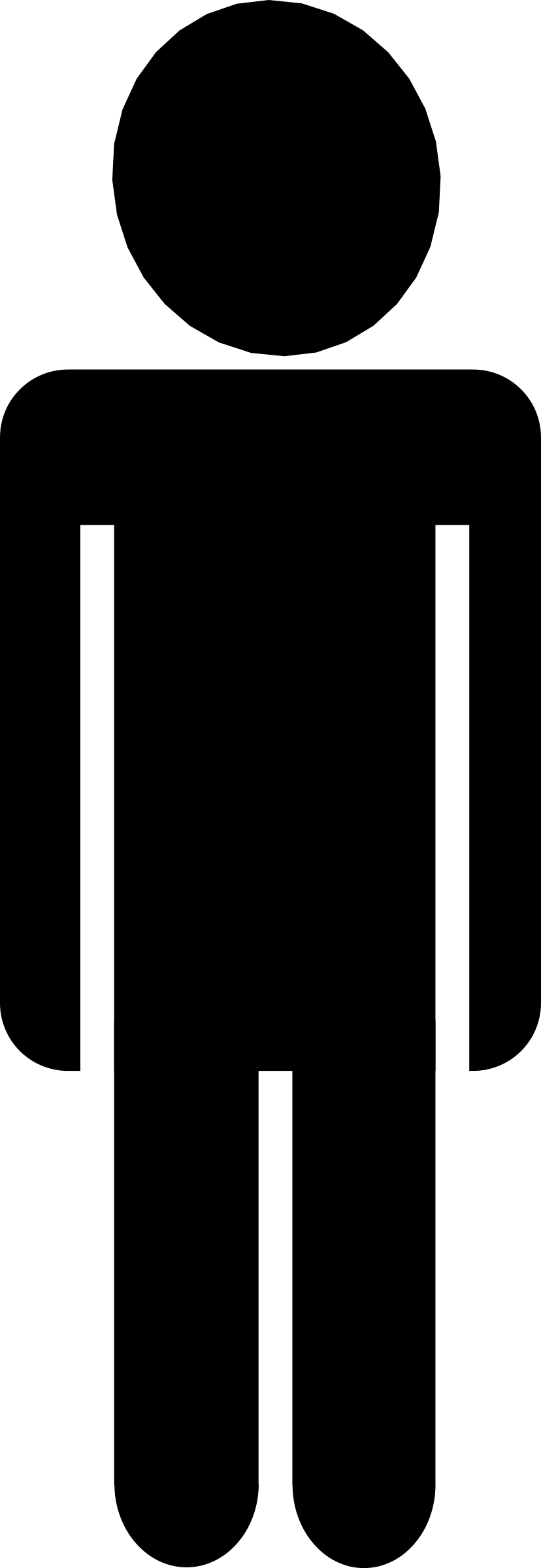 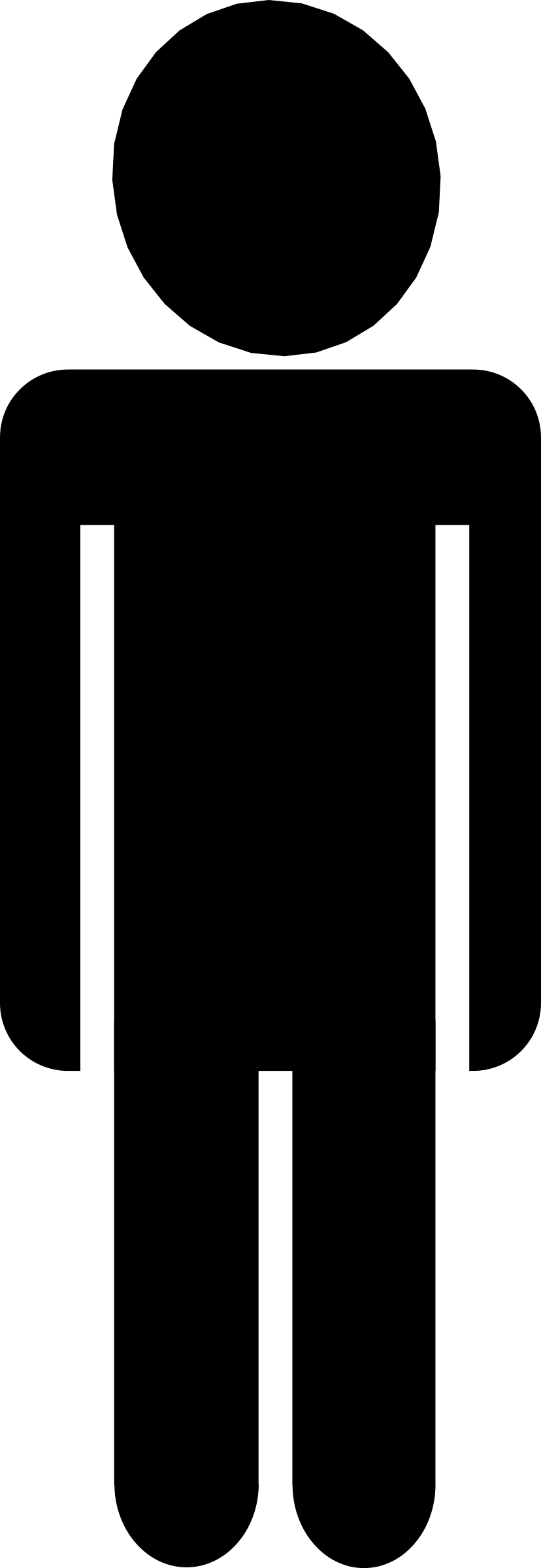 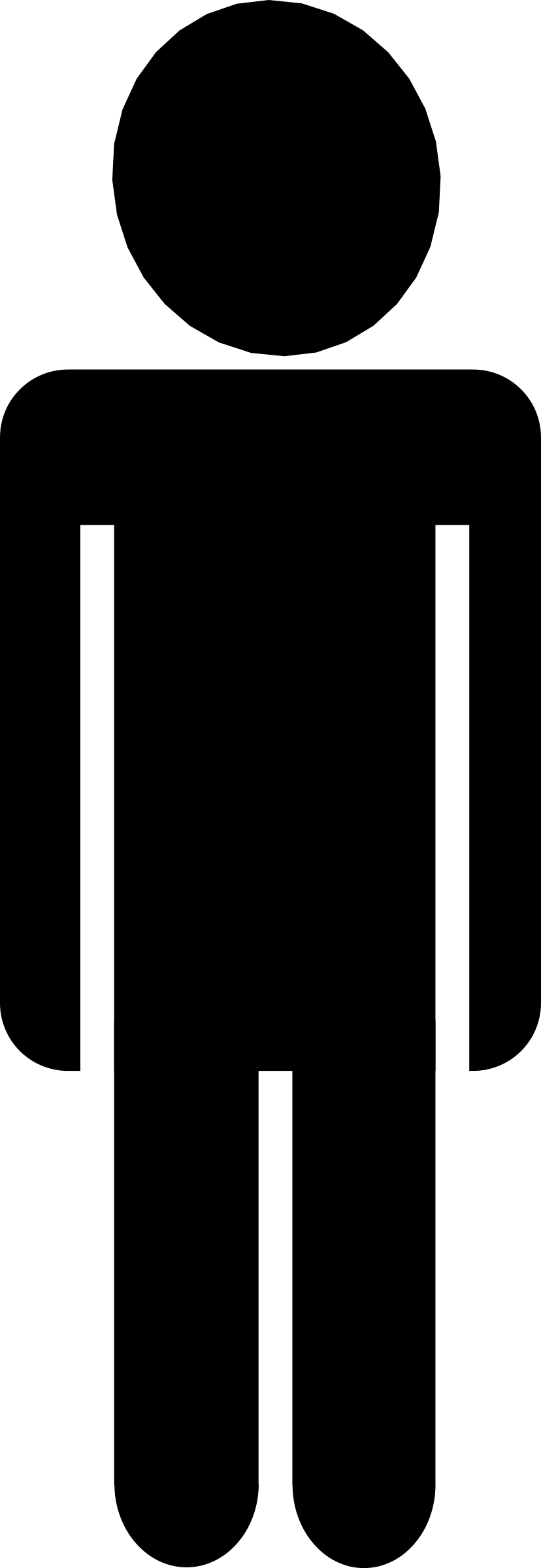 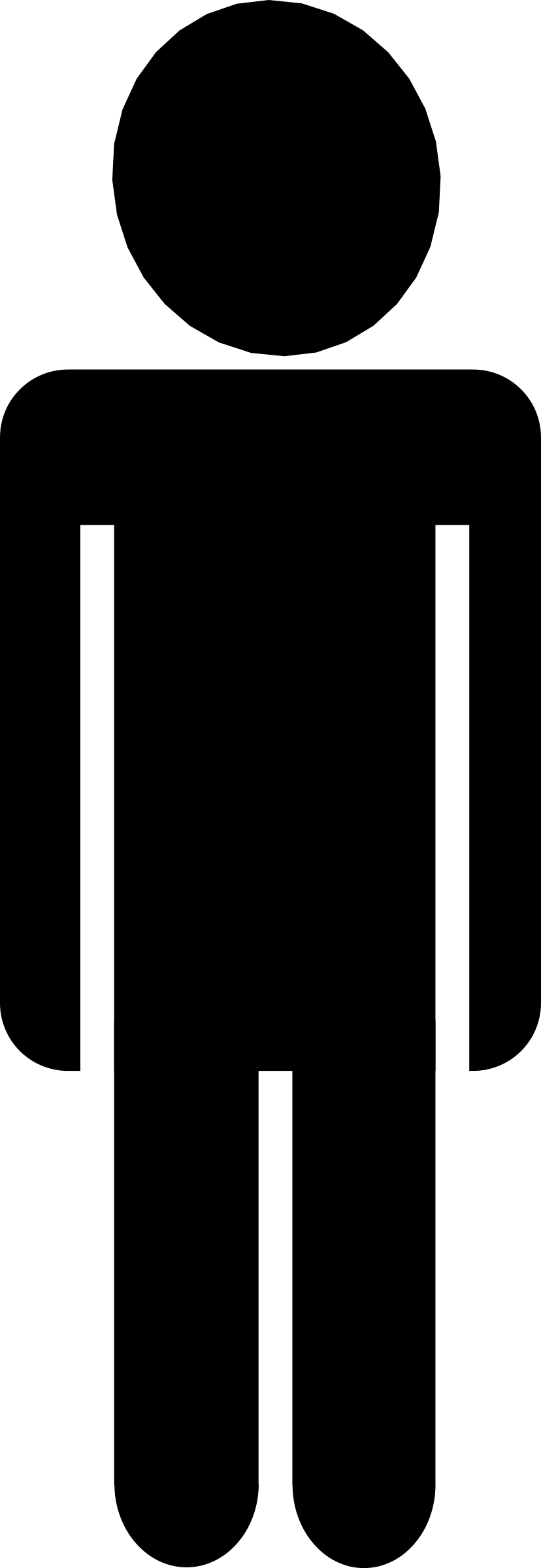 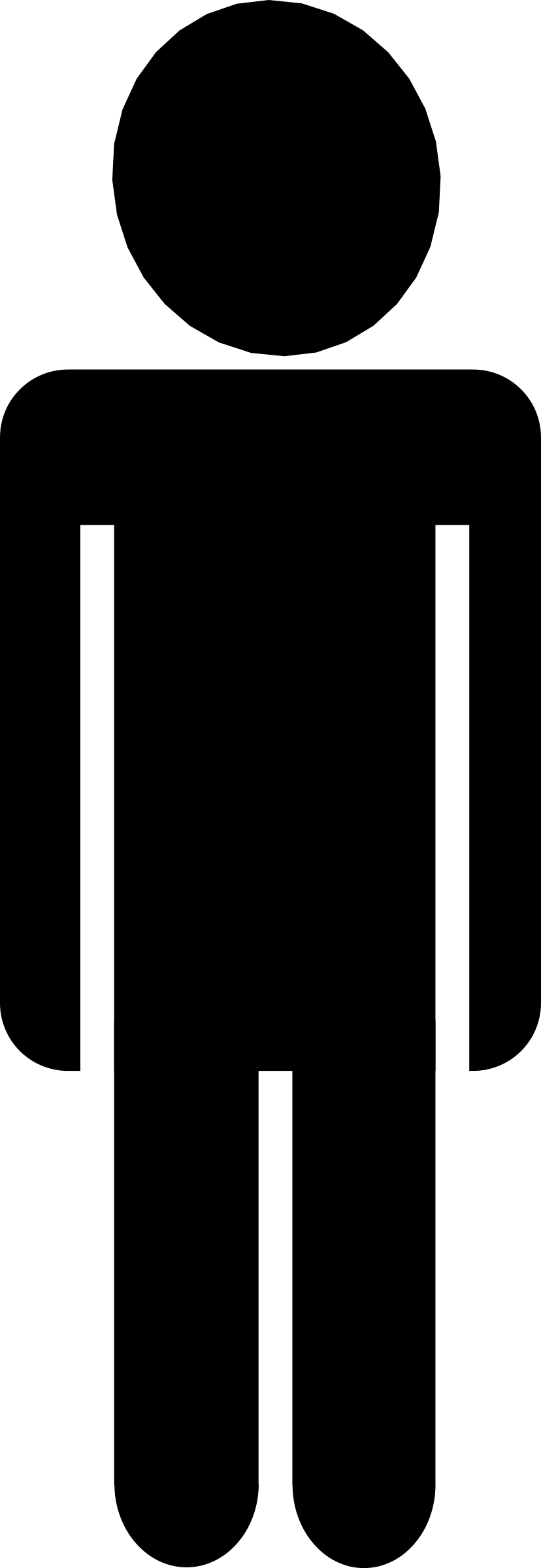 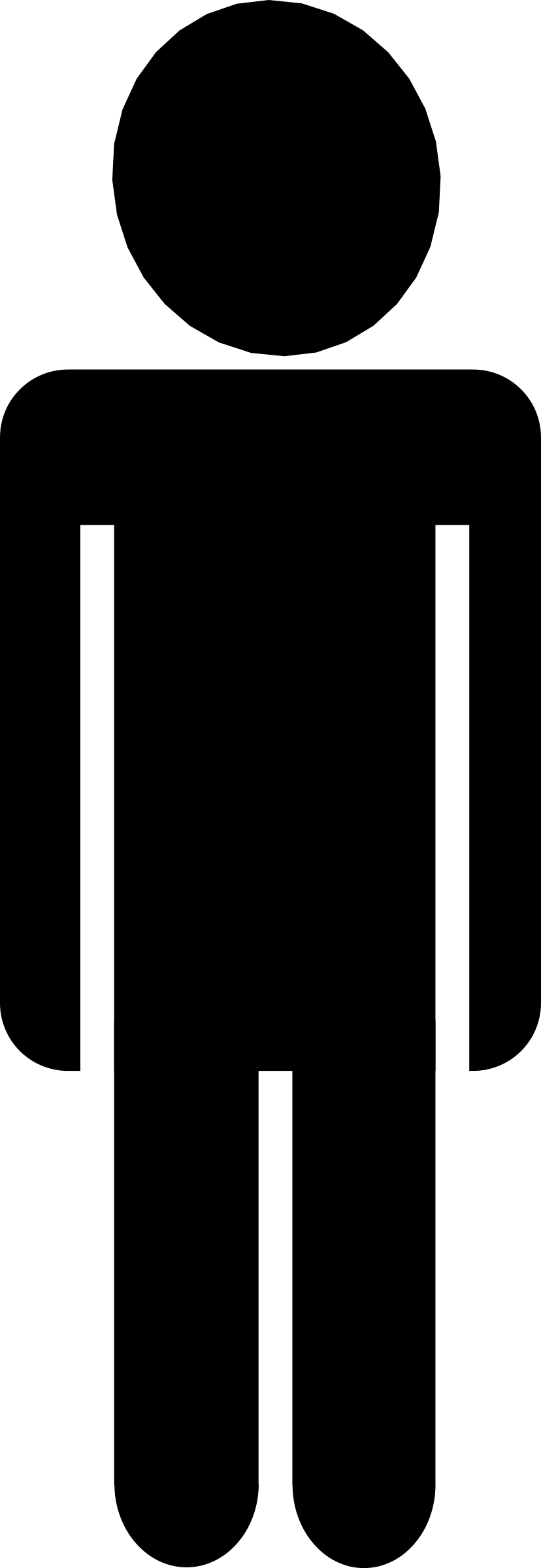 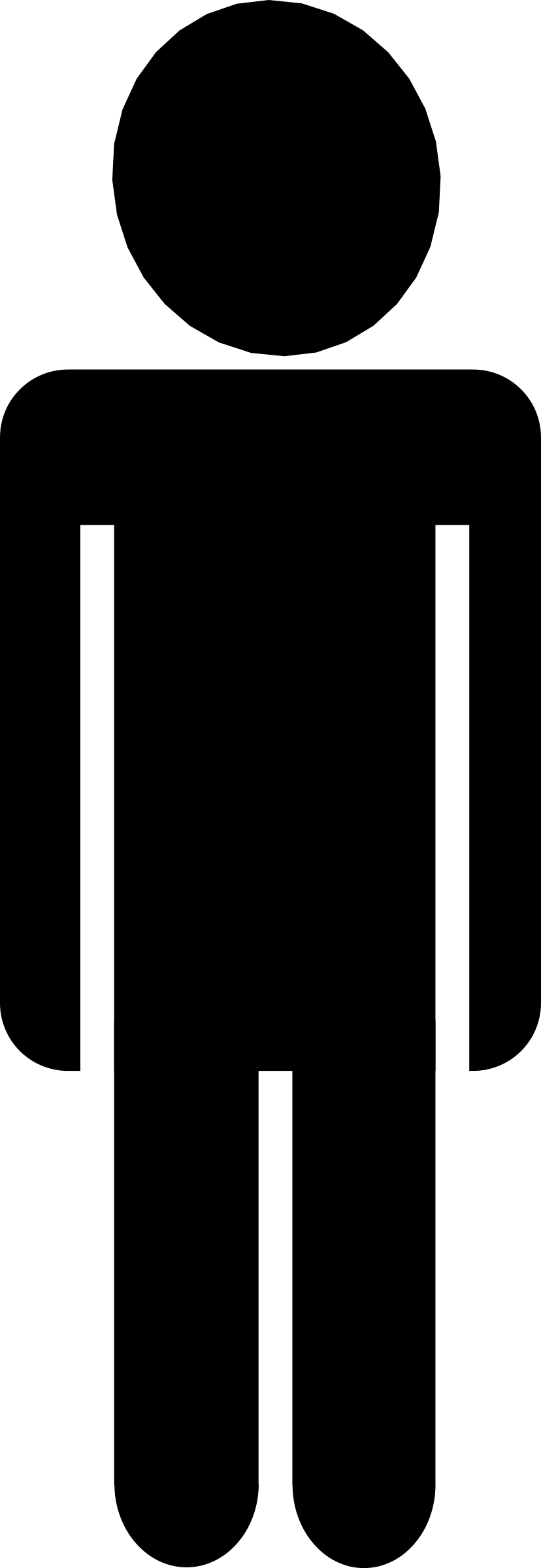 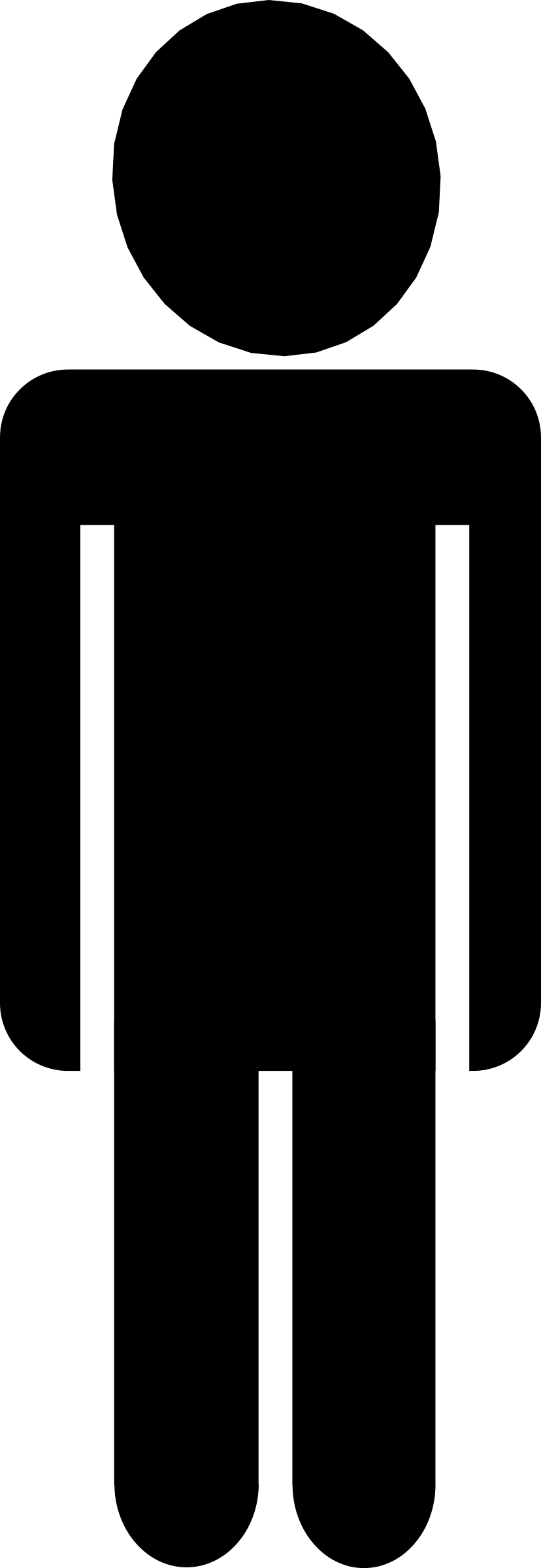 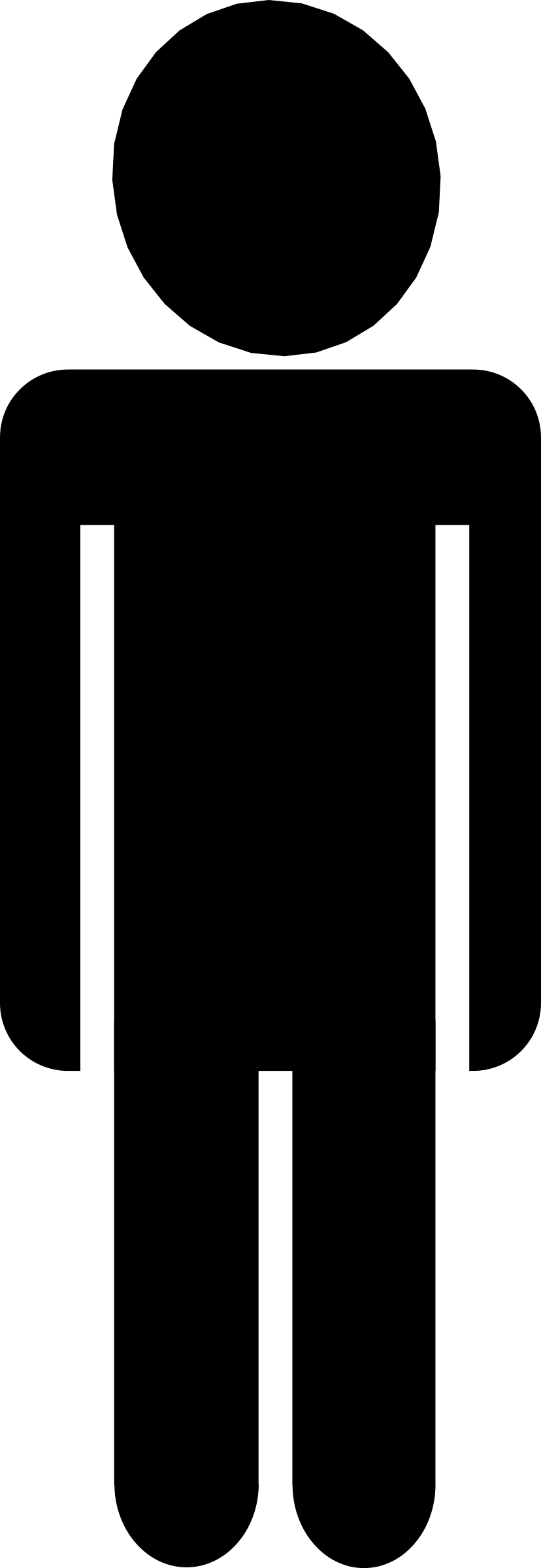 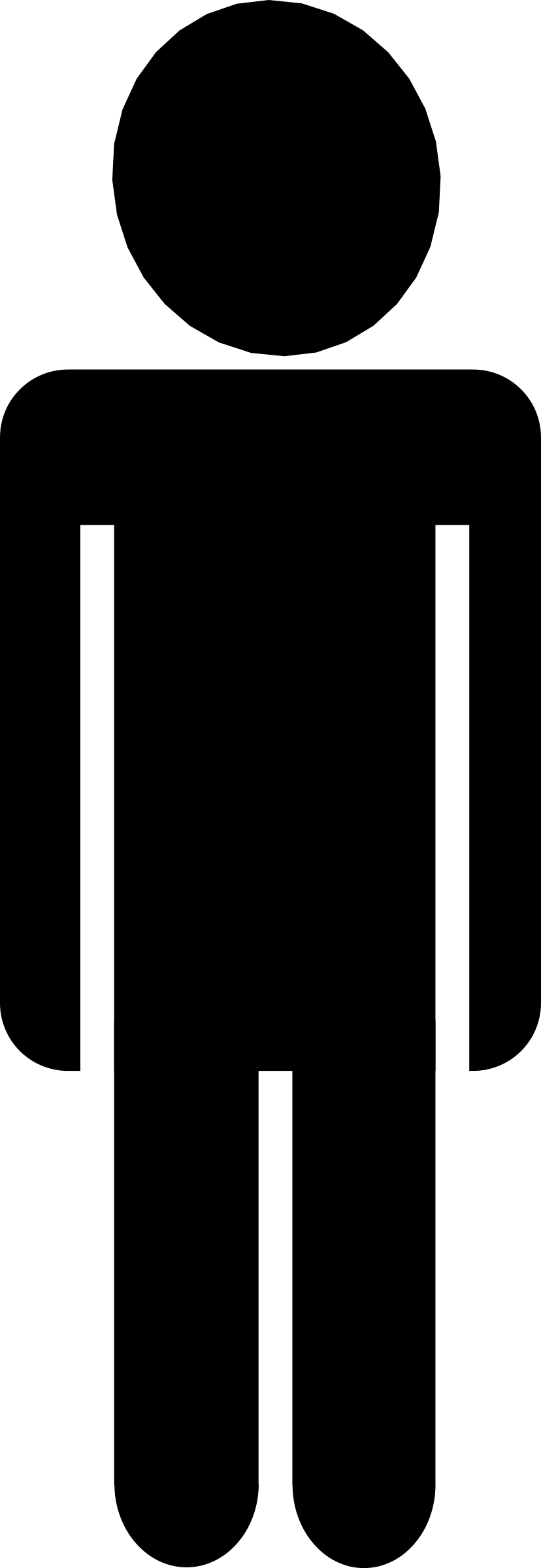 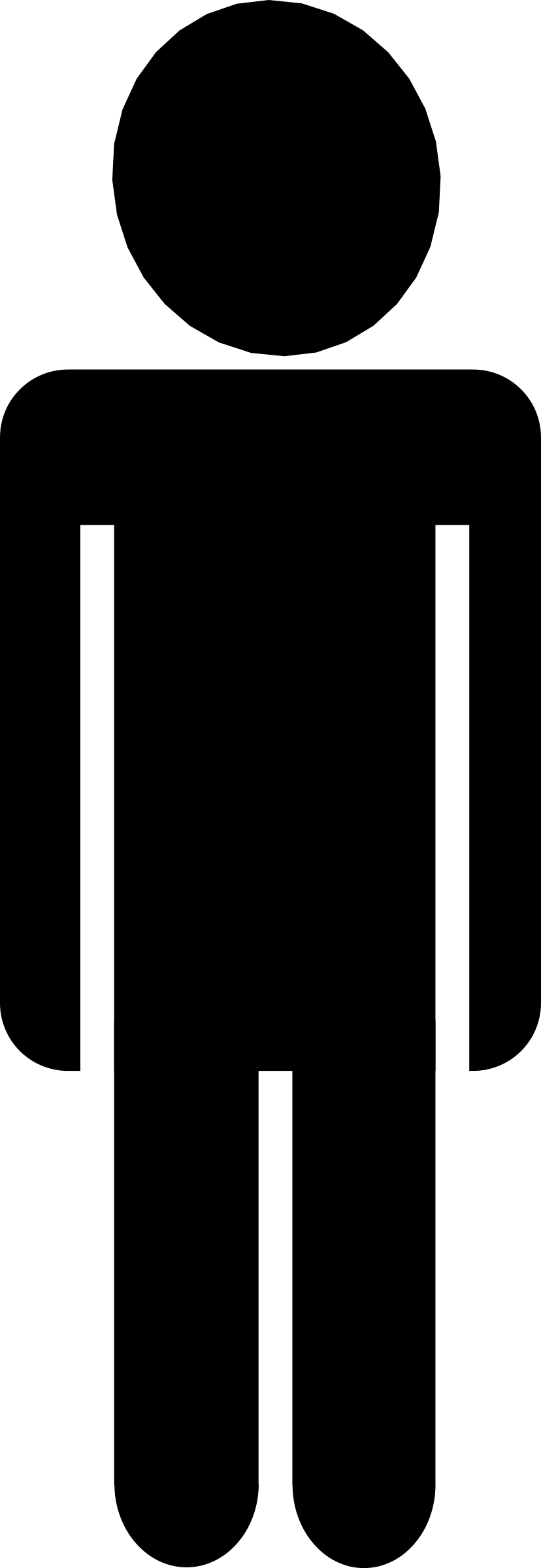 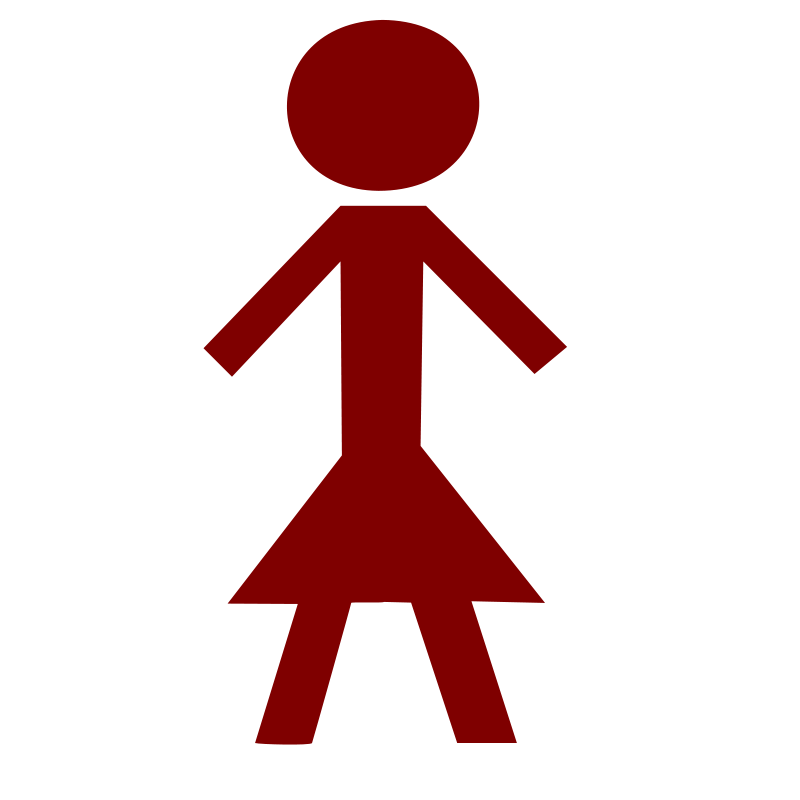 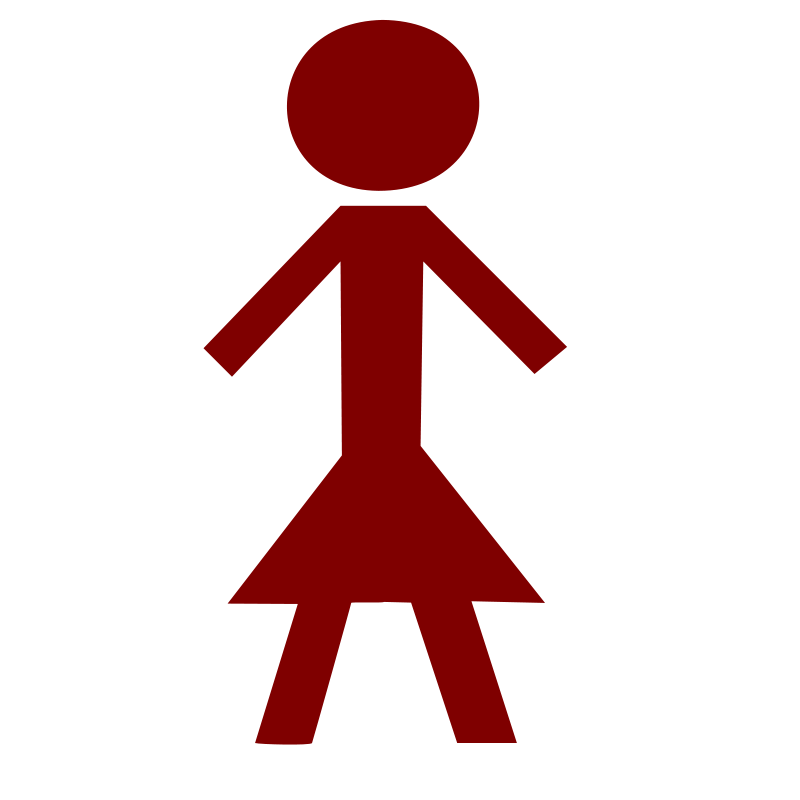 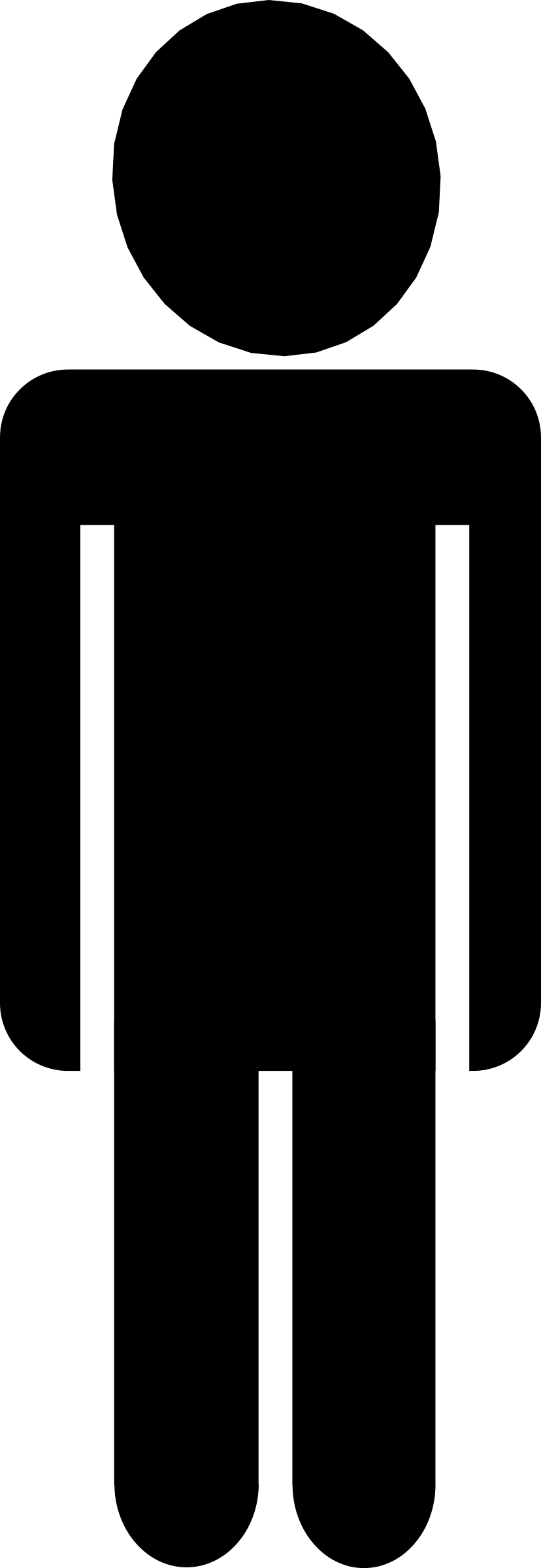 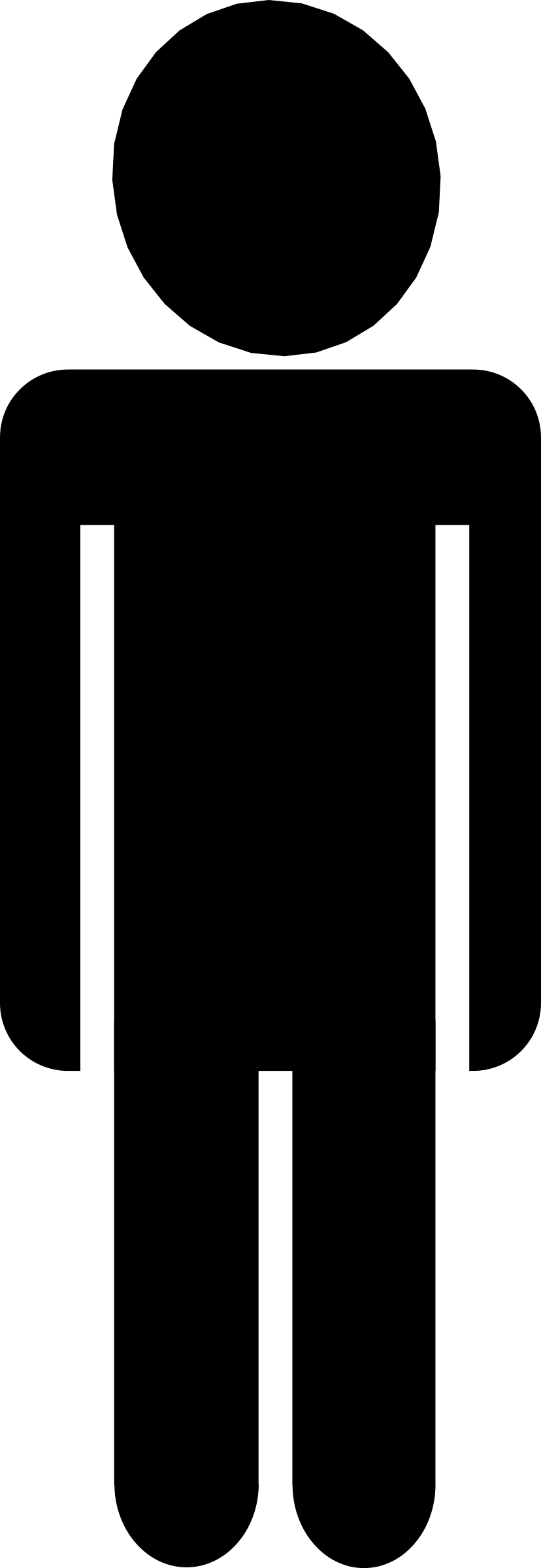 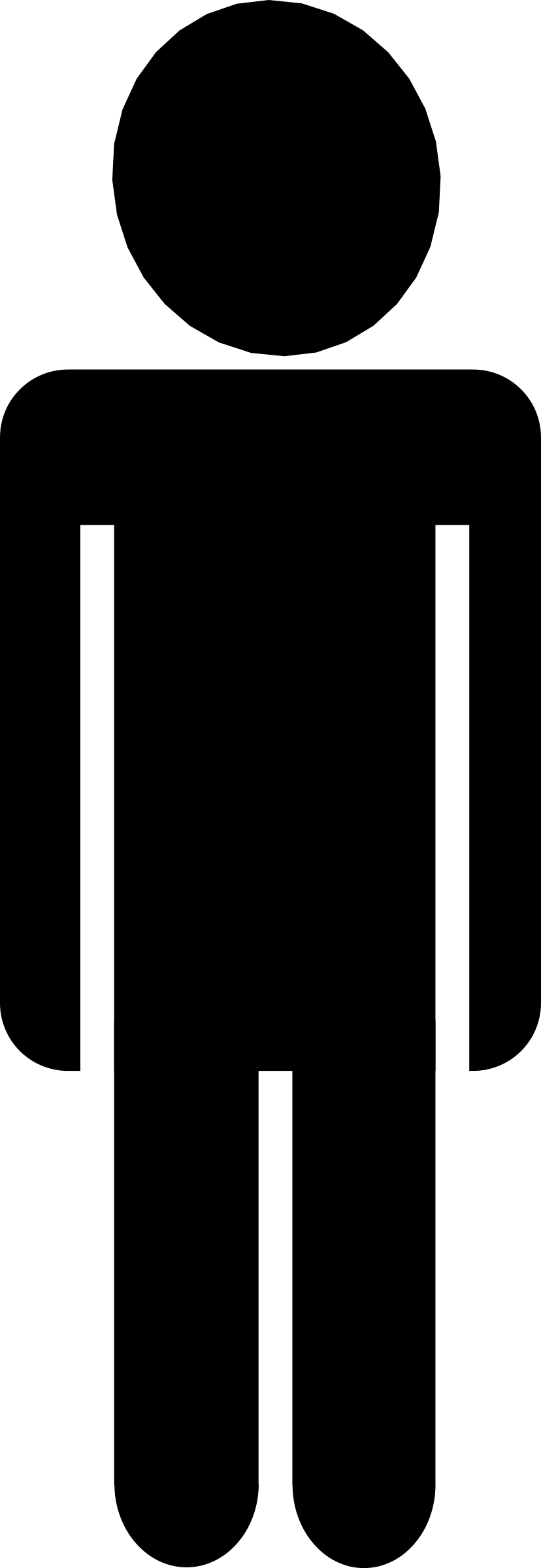 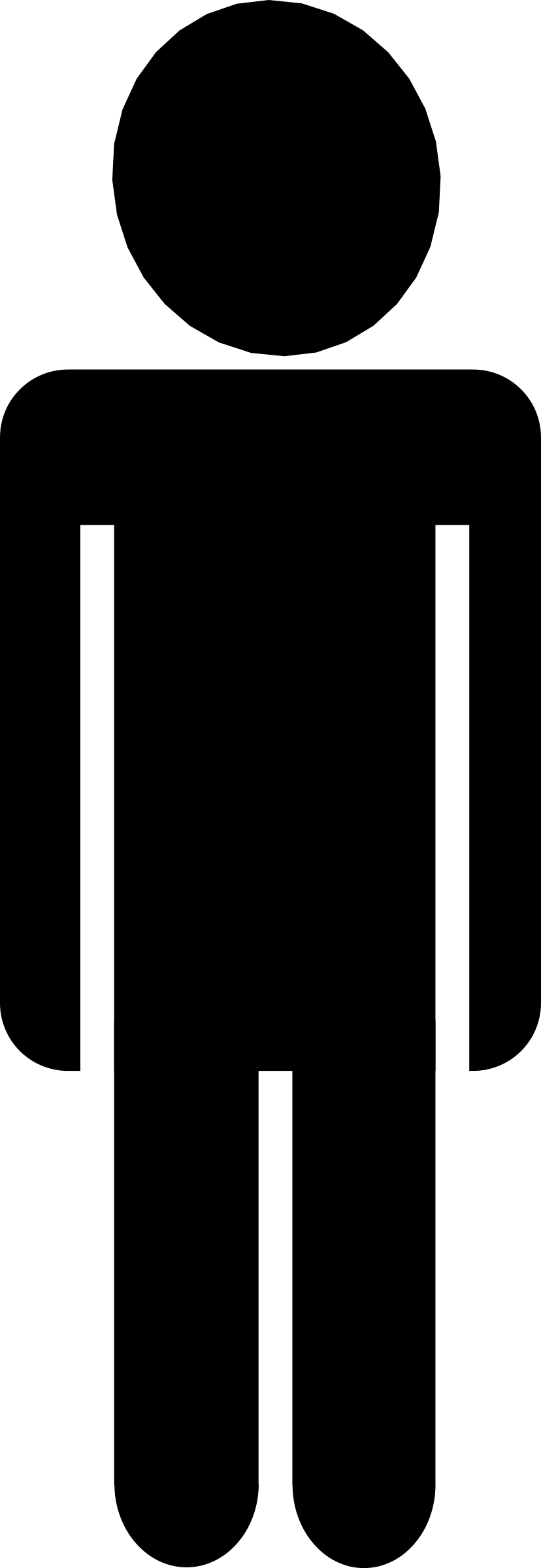 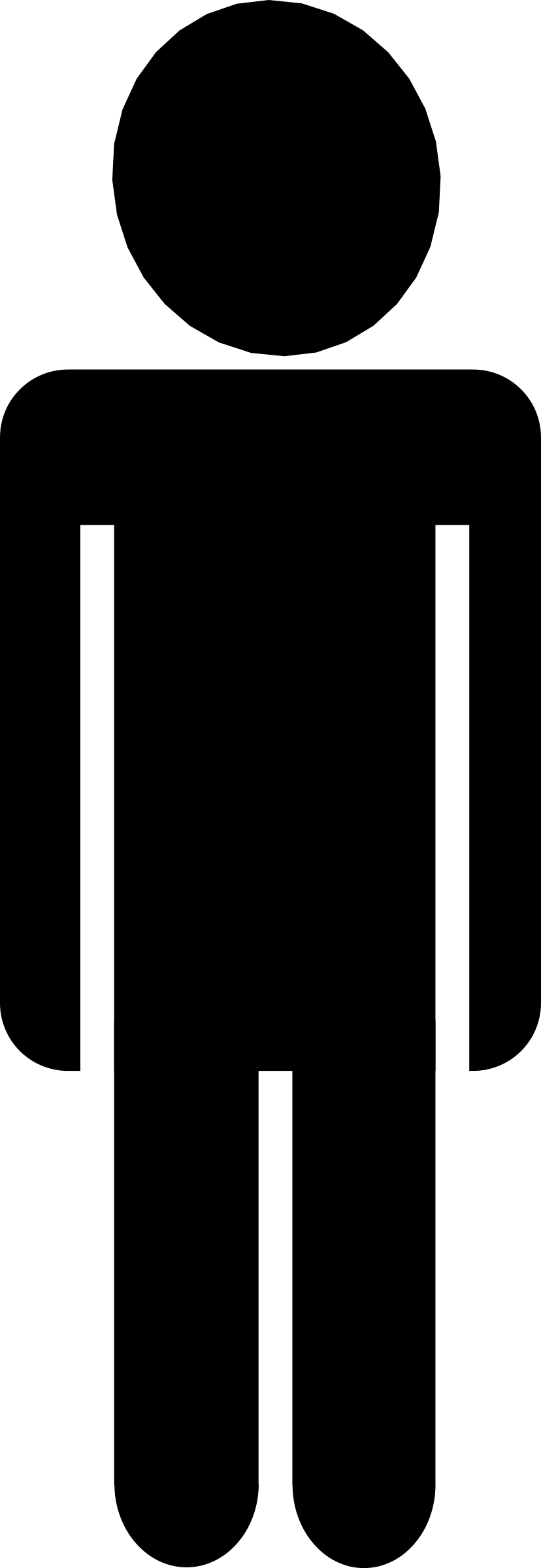 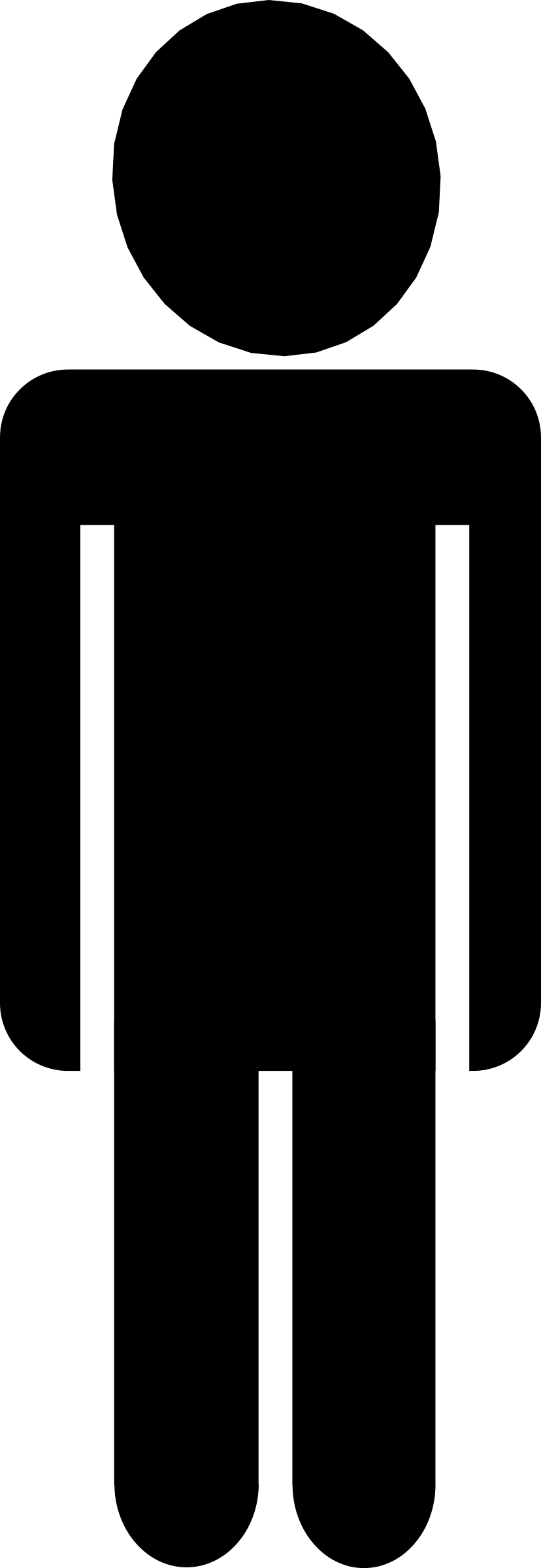 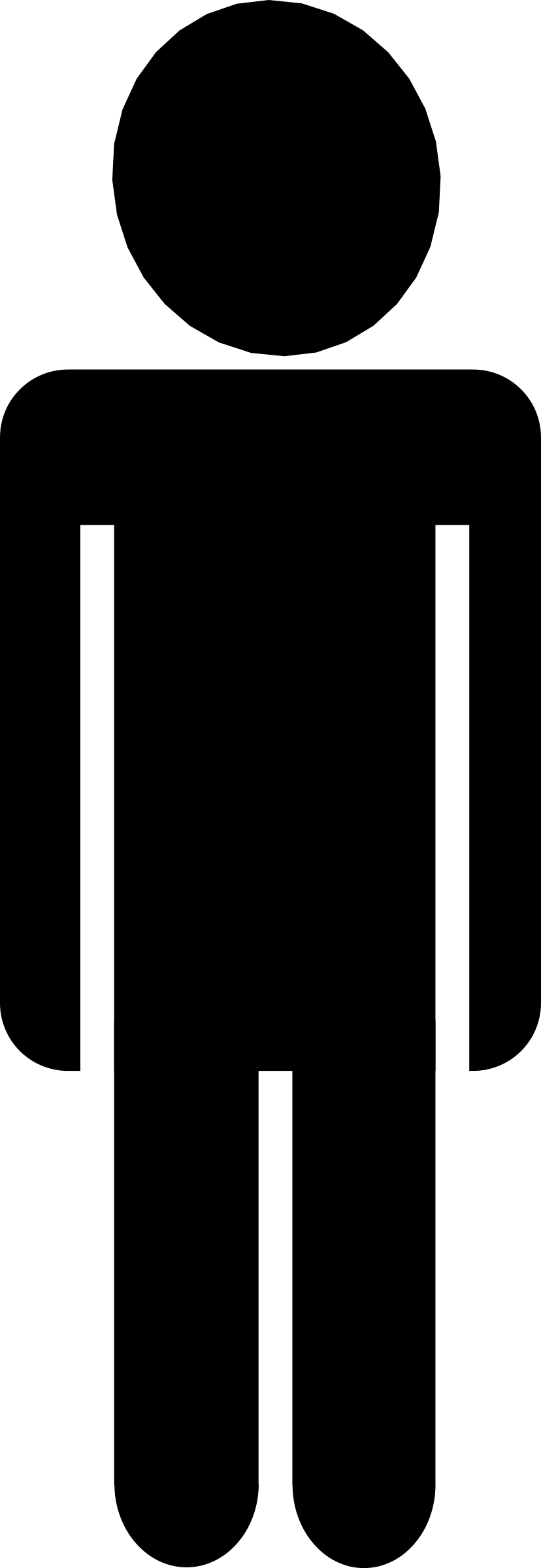 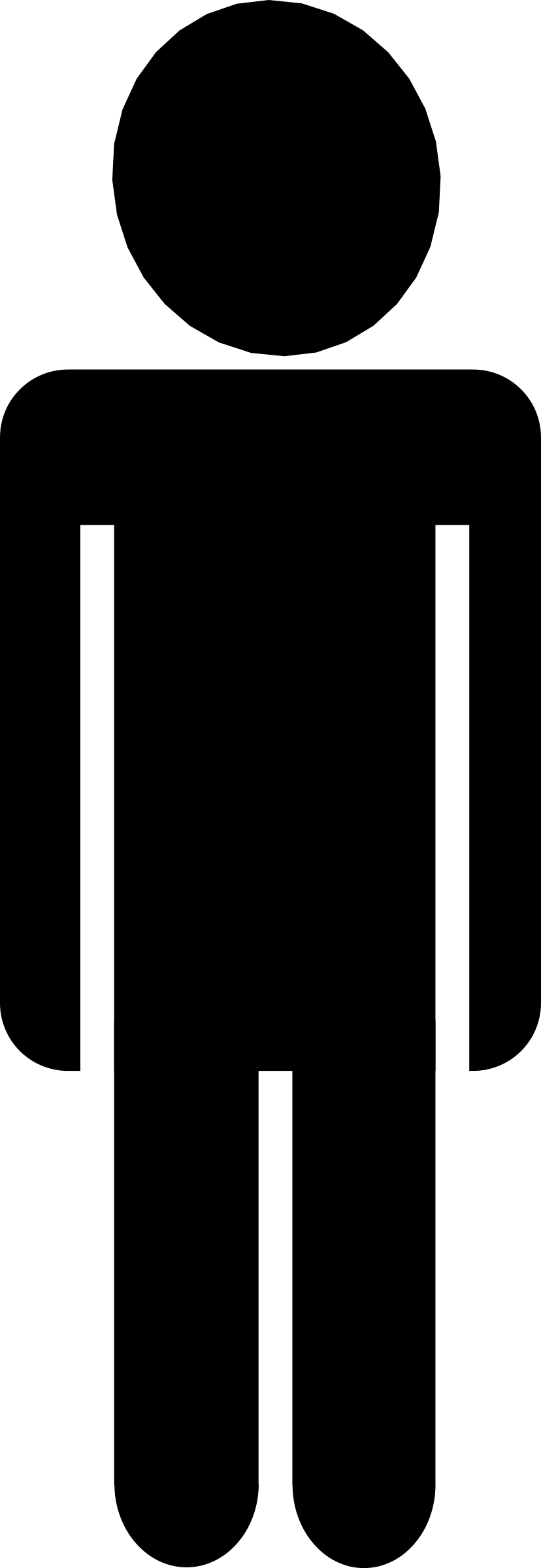 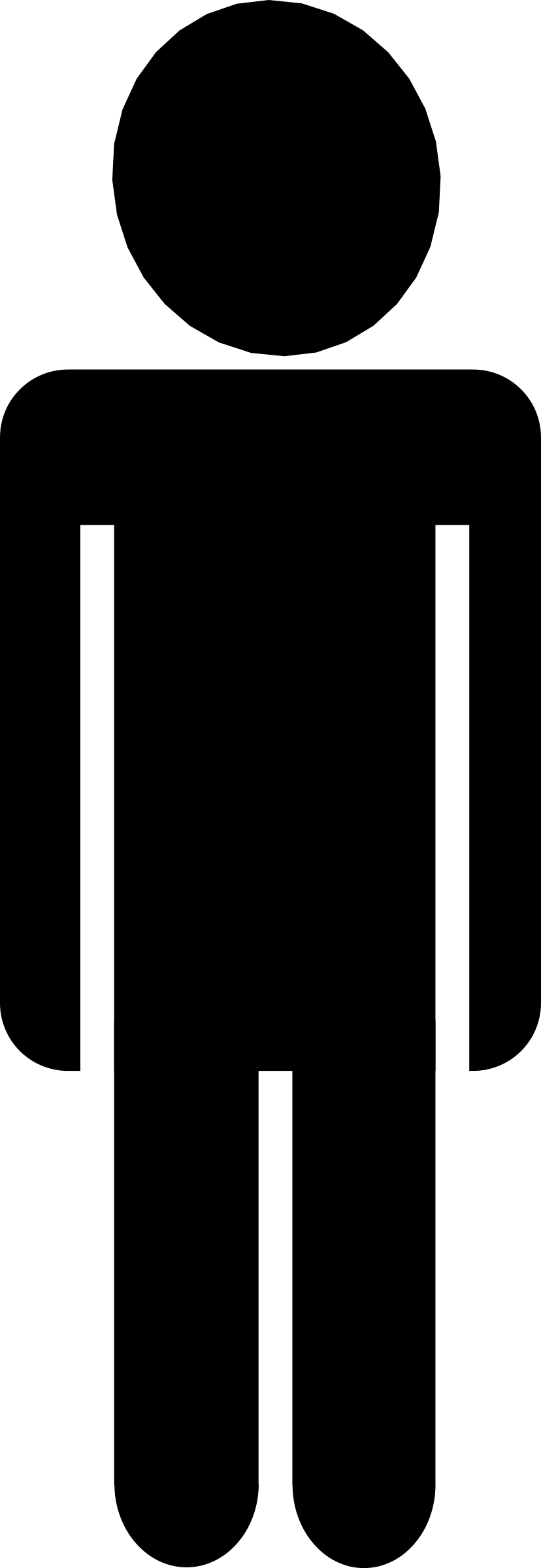 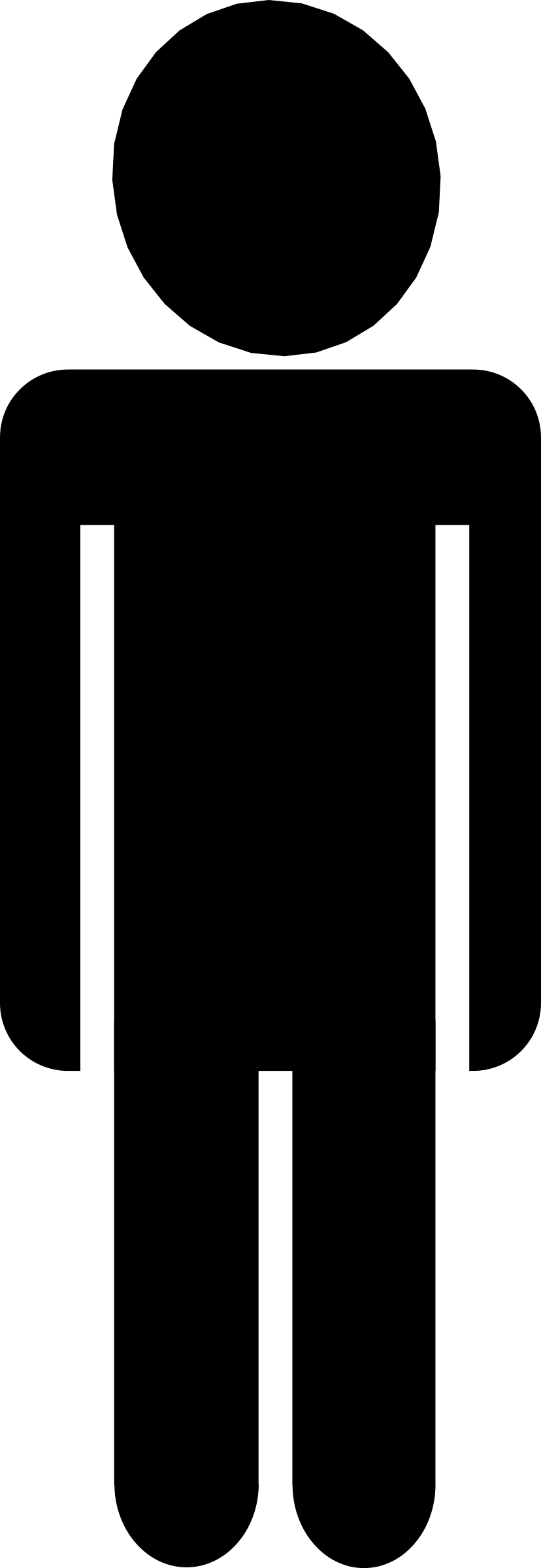 28 redakcí (tisk, televize, rozhlas, online) → 2 šéfredaktorky (ČTK, ČRo)
Věk
Vzdělání
Specializované vysokoškolské vzdělání
Typ pracovní smlouvy
Smlouva na dobu neurčitou
Členství v stavovské organizaci
Politická orientace
V  politice se často užívá pojmů „pravice“ a „levice“. Kam byste se na pětibodové stupnici umístil/a? (levice = 1 + 2, střed = 3, pravice = 4 + 5).
Institucionální role
Znění otázky: Jak důležité jsou pro Vás následující aspekty Vaší novinářské práce? (mimořádně + velmi důležité)
Etické postoje
Znění otázky: Vyjádřete prosím míru souhlasu/nesouhlasu s následujícími výroky, které charakterizují různé přístupy k novinářské práci (rozhodně + spíše souhlasím)
Dotazy?
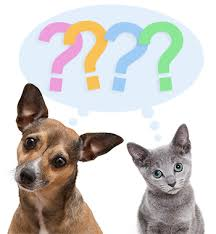